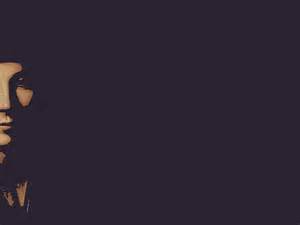 KOPERASI INDONESIA
Ana Dhaoud Daroin
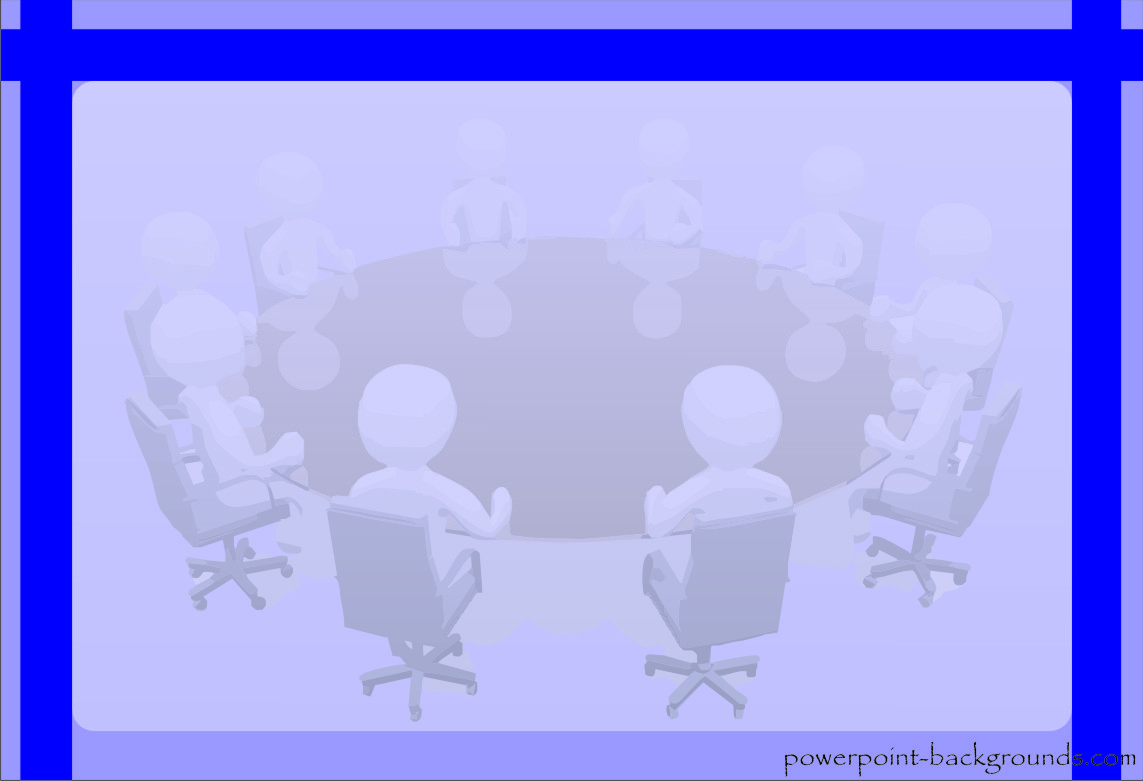 I. PENGERTIAN KOPERASI
Koperasi adalah salah satu badan usaha yang beranggotakan orang-perorang atau salah satu badan usah yang berlandaskan badan hukum koperasi dengan melaksanakan kegiatannya berdasarkan prinsip koperasi sebagai gerakan ekonomi rakyat yang berdasarkan asas kekeluargaan.
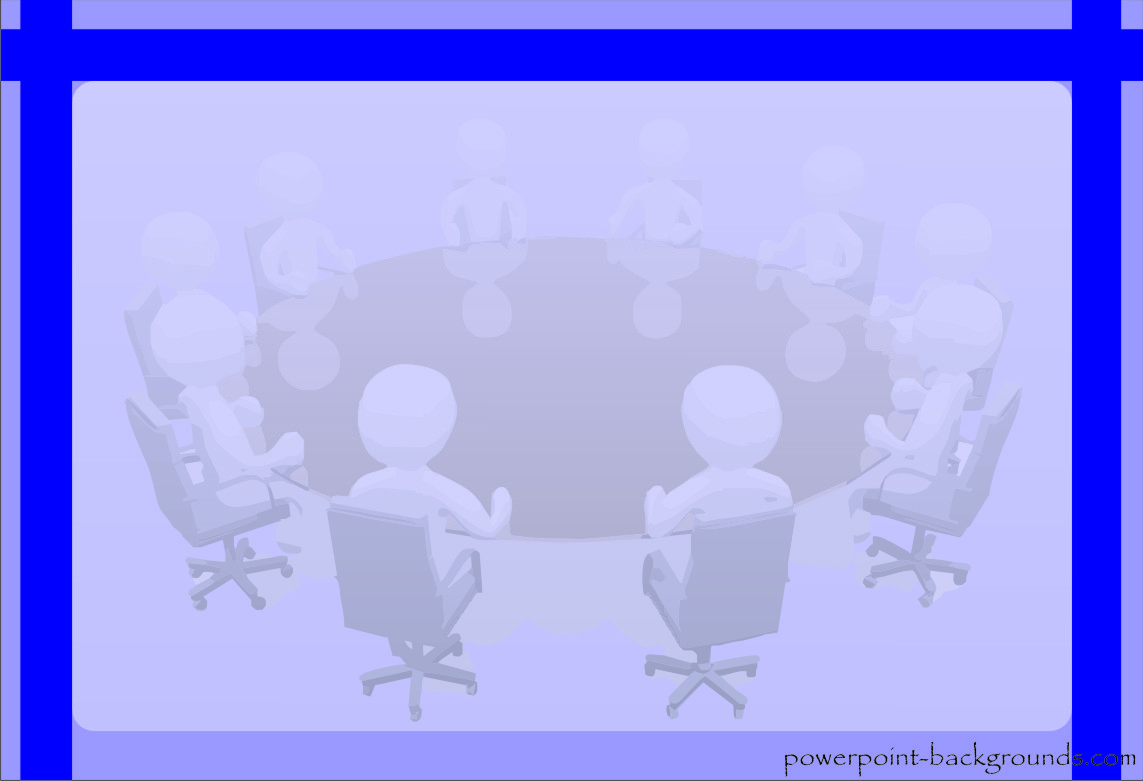 II. CIRI-CIRI KOPERASI
Adapun ciri-ciri dari koperasi, yaitu sebagai berikut :a. Berasas kekeluargaanb. Keanggotaan sukarela dan terbuka bagi setiap Warga Negara Republilk Indonesiac. Rapat anggota adalah pemegang kekuasaan tertinggi
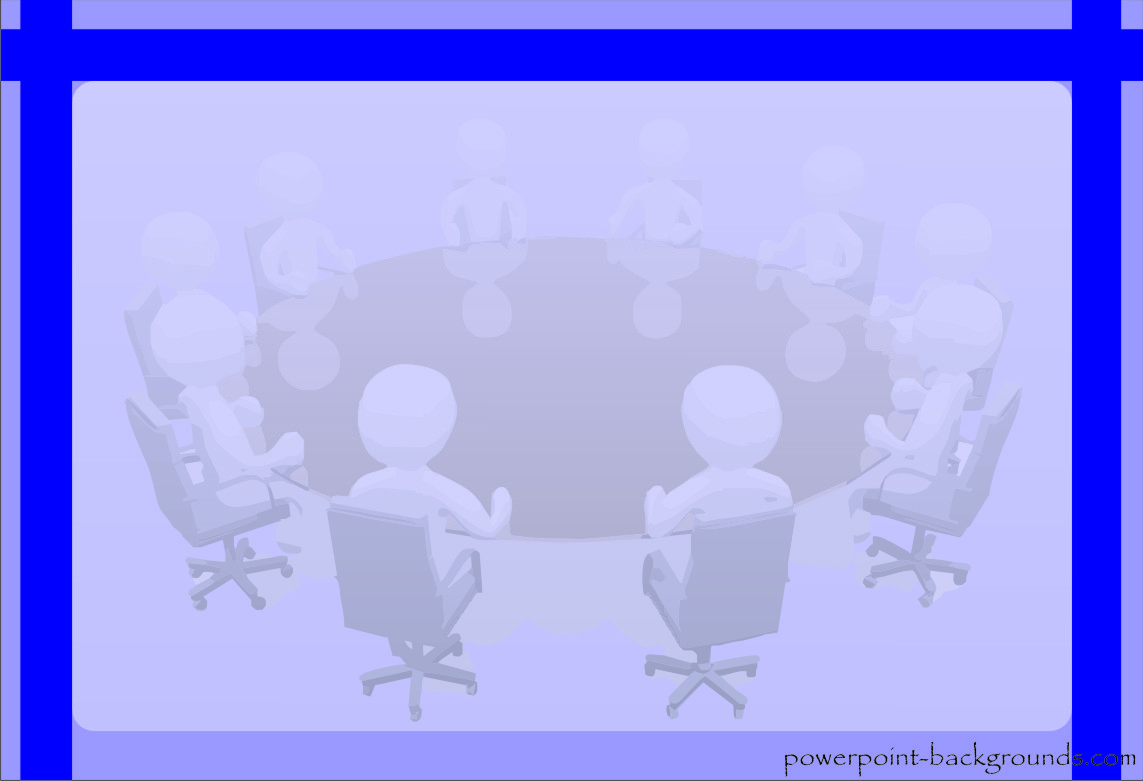 III. LANDASAN MENGENAI KOPERASI
Landasan idil/ iddiolodi/dasar adalah : Pancasila
Landasan Struktural UUD 45 pasal 33 ayat 1 yang berbunyi " Perekonomian disusun sebagai usaha bersama berdasarkan asas kekeluargaan"
Landasan Operasional adalah : GBHN temtang arah pembangunan koperasi
Landasan Mental adalah : setia kawan dan kesadaran pribadi.
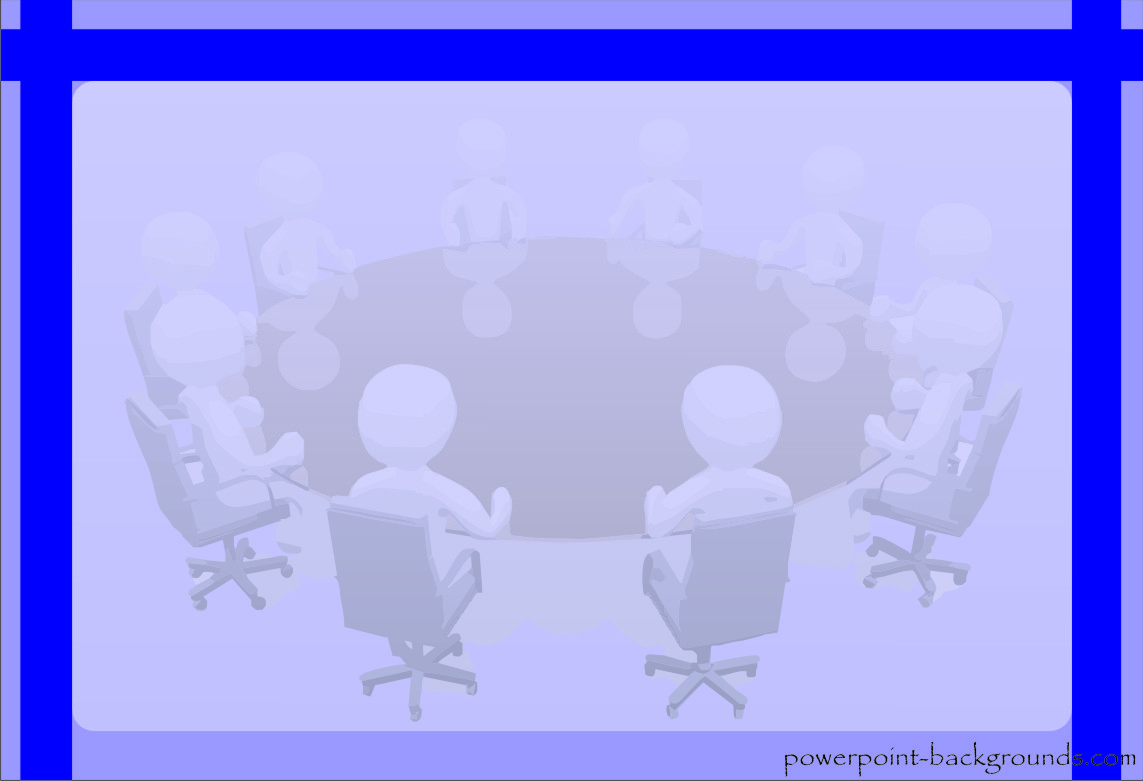 IV. TUJUAN DIDIRIKANYA KOPERASI
Membantu untuk memajukan kesejahteraan masyarakat, khususnya bagi masyarakat yang kurang mampu.
Ikut serta didalam tatanan pembangunan perekonomian khususnya perekonomian nasional guna menciptakan masyarakat yang adil dan sejahtera.
Melatih masyarakat untuk bersikap jujur dan juga membantu masyarakat untuk lebih saling menghargai dan untuk lebih erat mengikat tali persaudaraan satu sama lainnya.
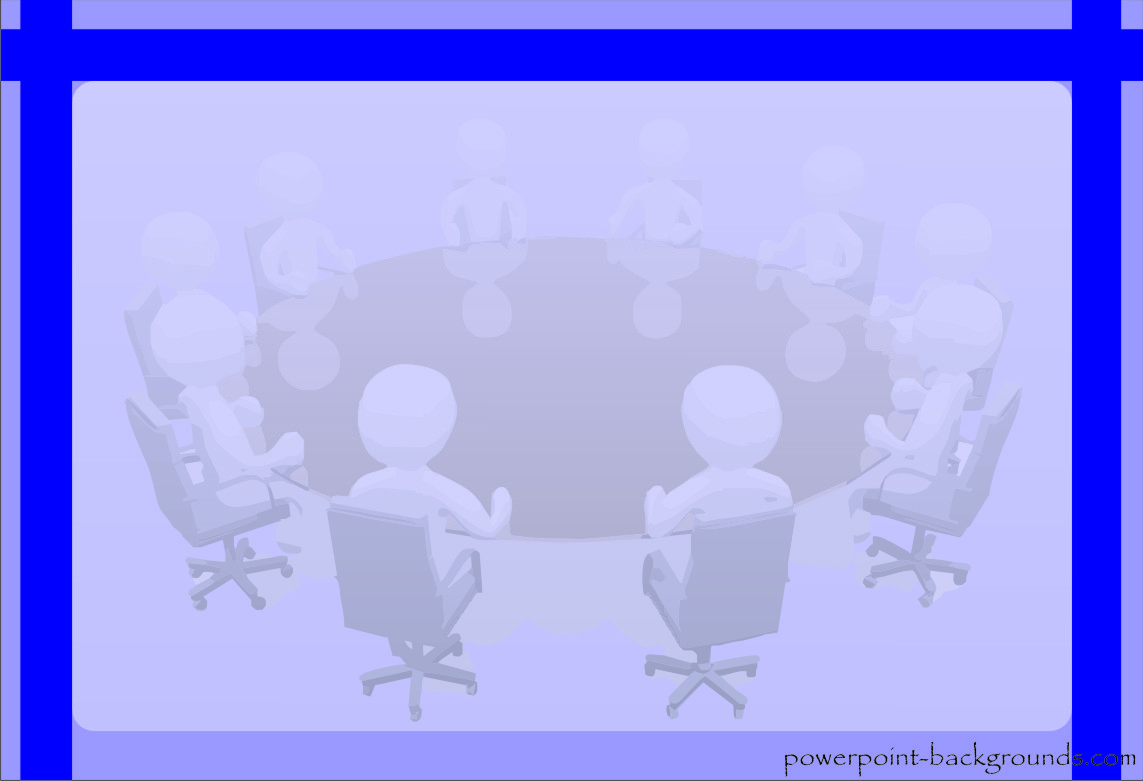 V. MACAM-MACAM BIDANG USAHA KOPERASI
Koperasi dapat di bagi menjadi beberapa macam, diantaranya :
Koperasi Konsumsi, Koperasi yang bergerak dibidang kebutuhan sehari-hari anggotanya.
Koperasi Produksi, Koperasi produksi bersangkutan dengan kegiatan di bidang pembuatan barang. Seperti koperasi kerajinan kecil, koperasi perkebunan dll.
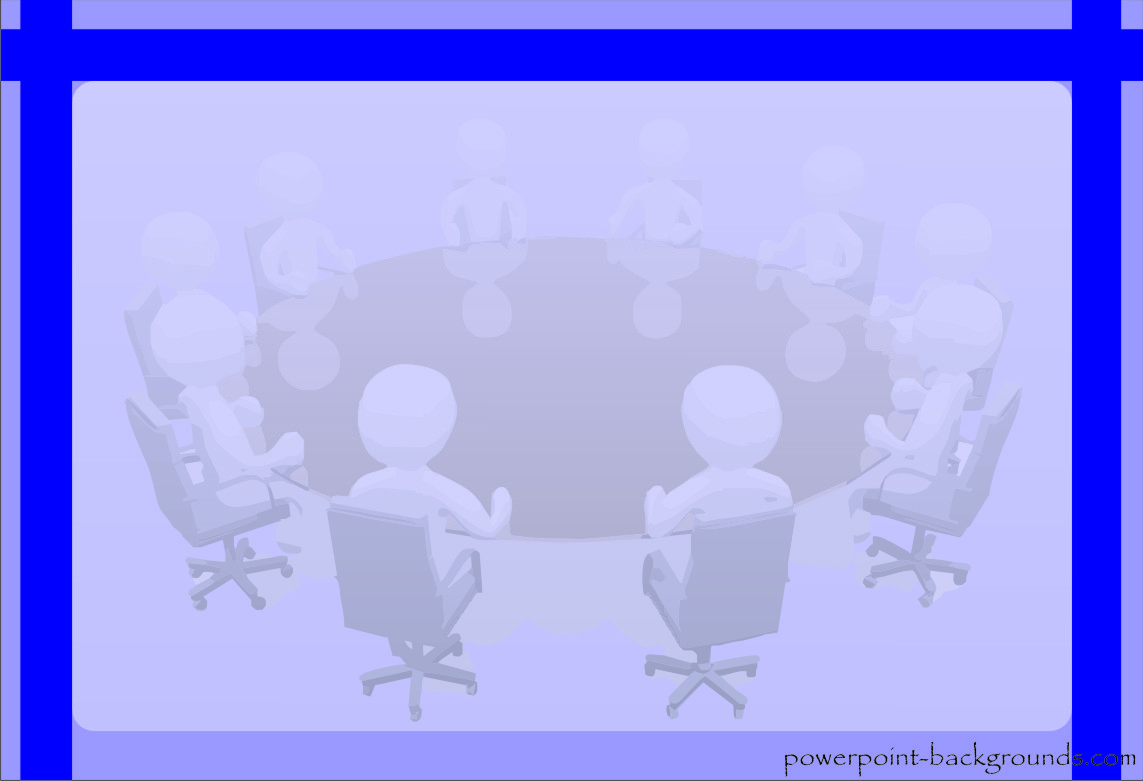 ... Lanjutan jenis koperasi
Koperasi Simpan Pinjam (KSP), Bidang usaha yang bergerak di bidang simpan pinjam. Contoh KSP antara lain KSP beranggotakan petani, KSP beranggotakan karyawan,dll.
Koperasi Jasa, Koperasi jasa bergerak dibidang pelayanan jasa. Contoh koperasi usaha jasa angkut, koperasi usaha foto kopian,dll.
Koperasi Pemasaran, Koperasi yang beranggotakan orang-orang dengan profesi di bidang pemasaran barang-barang dagang. Contoh koperasi beranggotakan pedagang sapi, koperasi beranggotakan pedagang elektronika, dll.
Koperasi Serba Usaha, Koperasi serba usaha memiliki usaha bermacam-macam, baik dibidang konsumsi, produksi, simpan pinjam, maupun jasa.
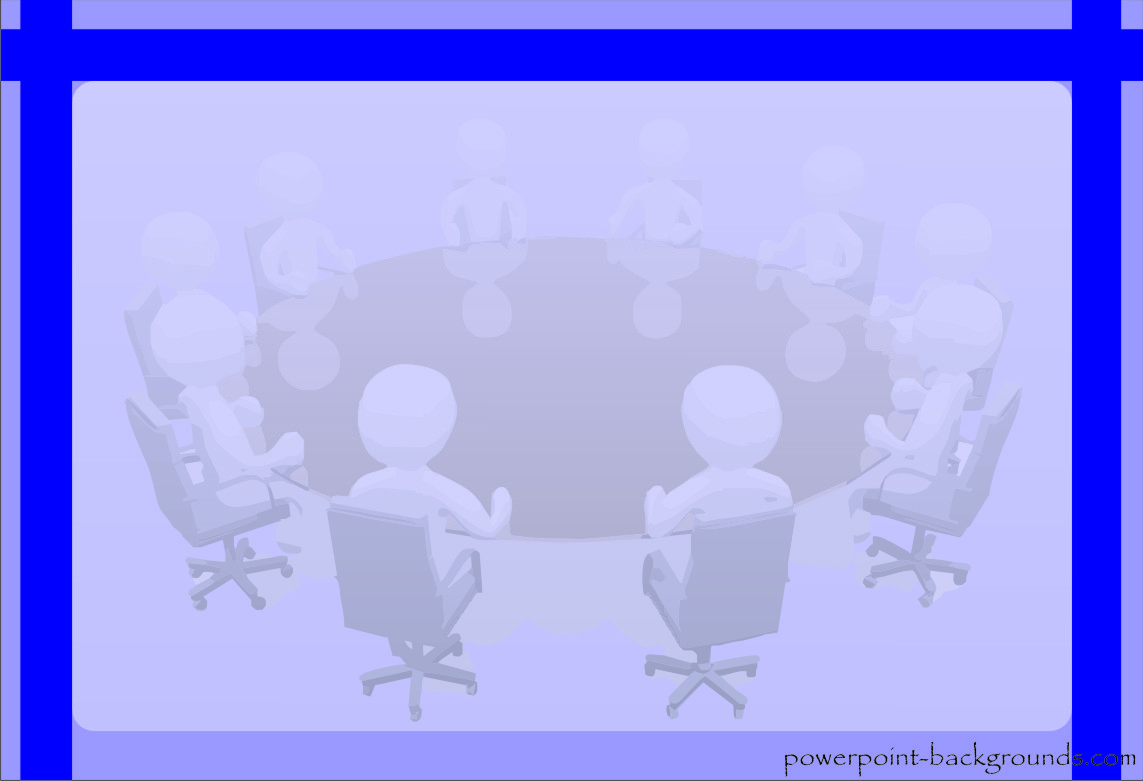 VI. PERMODALAN KOPERASI
Modal Sendiri, yaitu modal yang berasal dari anggota melalui dari berbagai sumber. Modal sendiri terdiri dari :
Simpanan Pokok
Simpanan Wajib
Cadangan
Hibah
Modal Pinjaman, modal yang berasal dari pinjaman kepada pihak lain (hutang). Modal pinjaman berasal dari :
Simpanan Sukarela Anggota
Pinjaman dari Koperasi Lain
Pinjaman dari Lembaga Perbankan
Modal Penyertaan, modal yang dapat diperoleh dari pemerintah, sekolah maupun dari masyarakat.
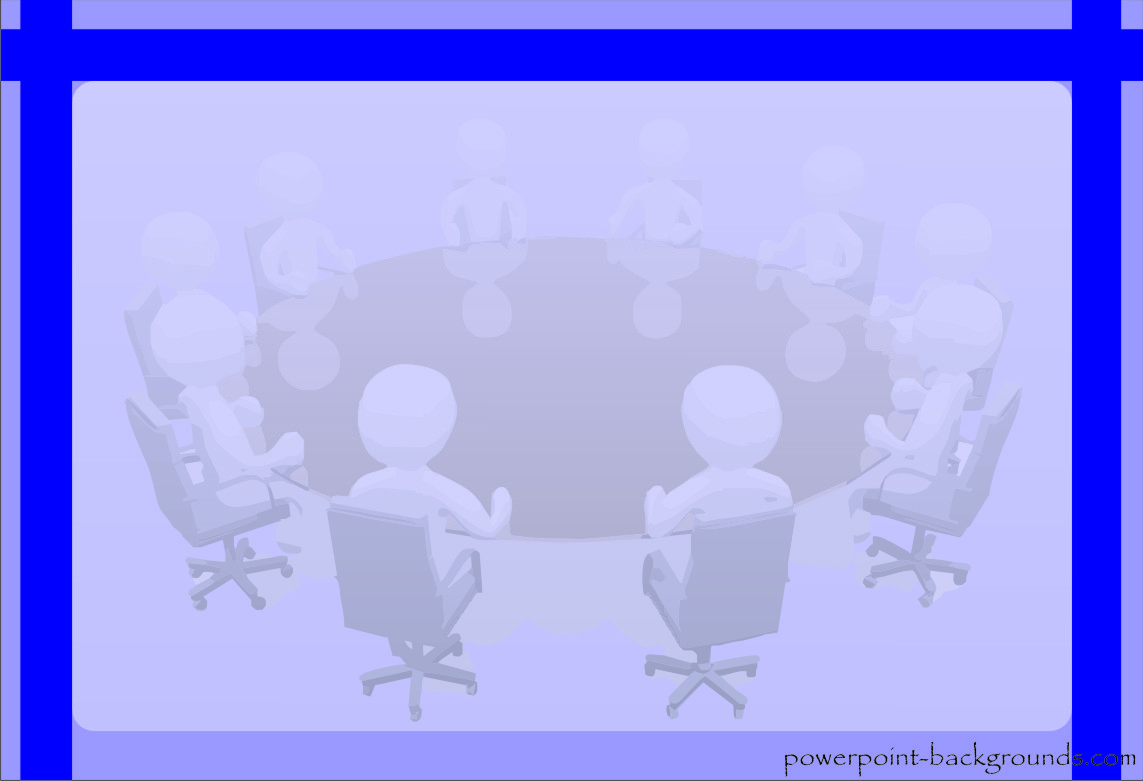 VII. BIDANG ORGANISASI KOPERASI
Supaya koperasi dapat berjalan dengan lancer sesuai dengan rencana awal, maka koperasi harus dilengkapi dengan alat ataupun kelengkapan koperasi. Alat ataupun kelengkapan koperasi tersebut adalah sebagai berikut :a) Rapat anggotab) Kepengurusan koperasic) Kepengawasan koperasi
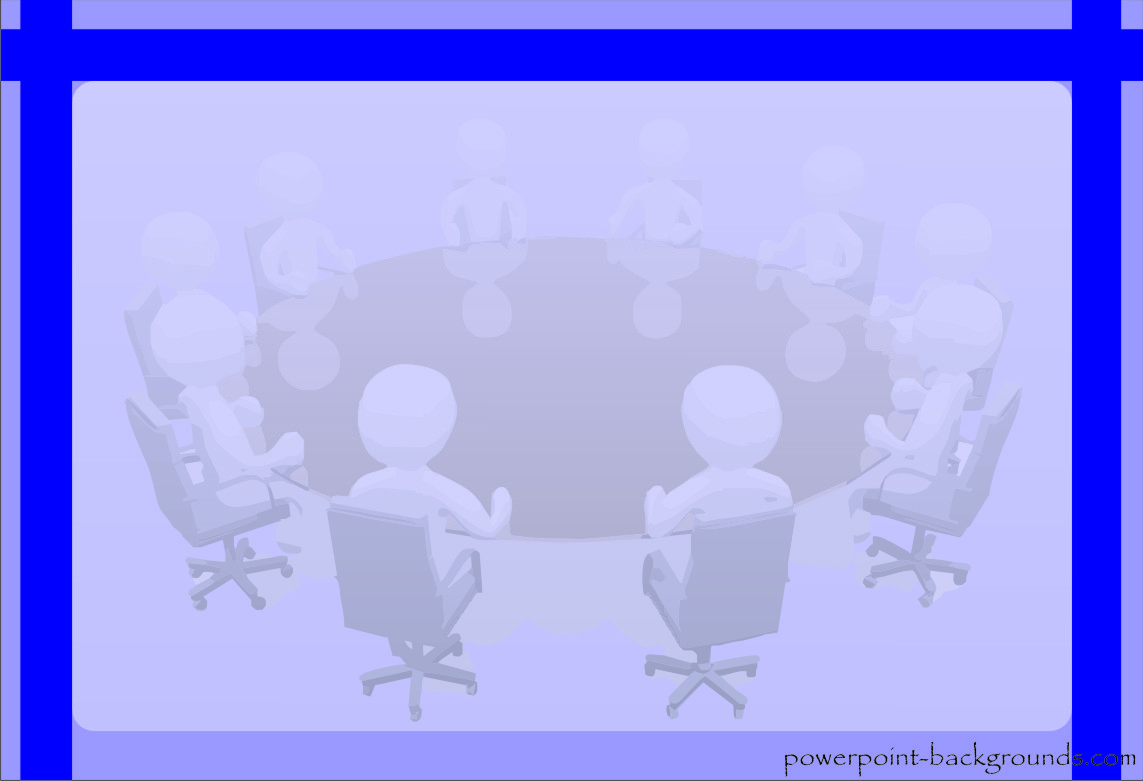 VIII. BENTUK KEPENGAWASAN KOPERASI
Seperti halnya badan usaha koperasi, berikut merupakan bentuk kepengawasan koperasi didalam berbagai hal, antara lain :
Keuangan
Kegiatan usahanya
Penggunaan Modalnya
Hutang-hutang jatuh tempo
Penggunaan hutang atau kredit.
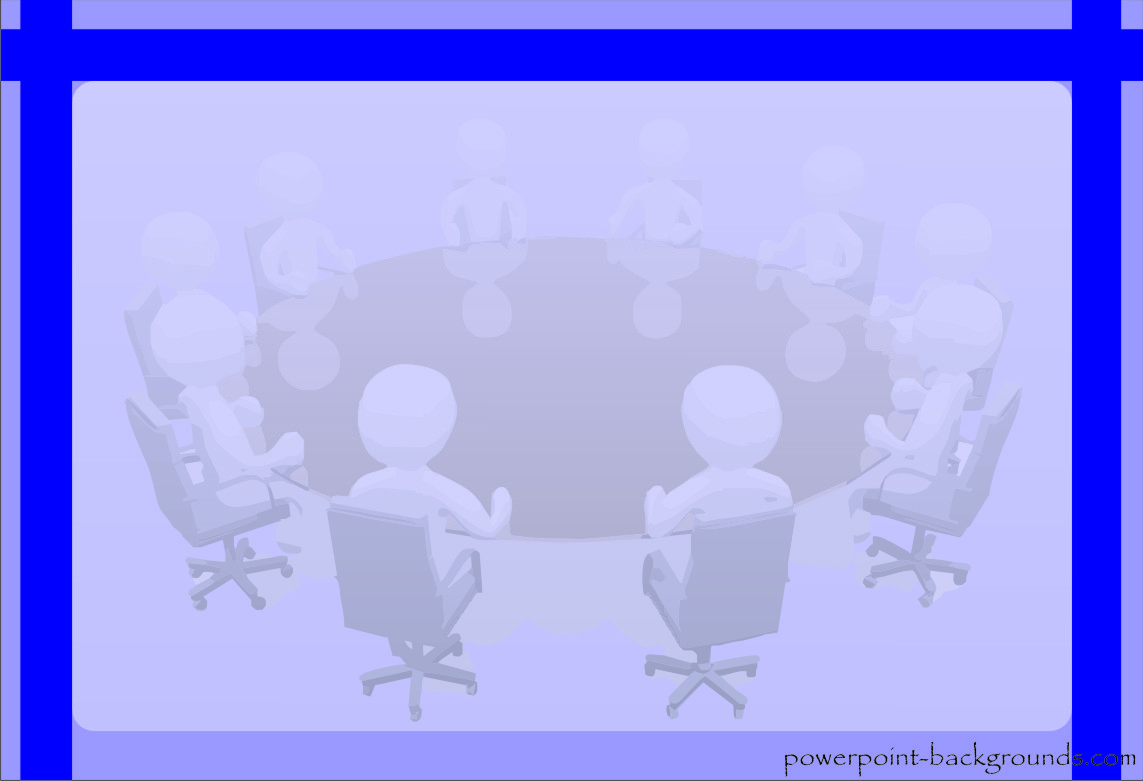 IX. KEANGGOTAAN KOPERASI
keanggotaan koperasi itu sendiri, keanggotaannya bersifat terbuka bagi seluruh warga Indonesi dan sukarela, serta setiap keanggotaannya selalu menjunjung tinggi azas kekeluargaan. 
kepengurusan anggota perkoprasian tersebut, mereka memilih kepengurusannya melalui cara musyarawarah mufakat dari setiap anggota.
Jika kita lihat landasan dan ciri koperasi,, maka koperasi sangat ideal untuk menjadi soko guru perekonmian indonesia. Tapi mengapa hal ini belum terwujud di indonesia?
Kemukakan analisa anda beserta data
1.
Search data
Sumbangsih terbesar PDB di Indonesia
Jumlah koperasi di indonesia
Sektor riil BUMN dan BUMS di Indonesia

Dikumpulkan paling lambat tanggal 17 Oktober

Tugas diketik 4 343,A4 sapsi 1,5, times new roman 12
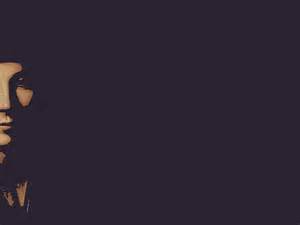 TERIMAKASIH 